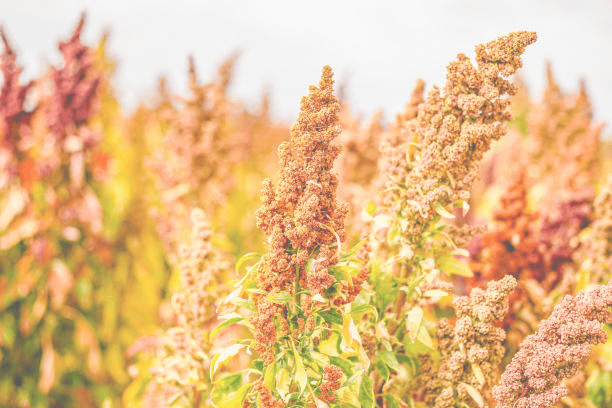 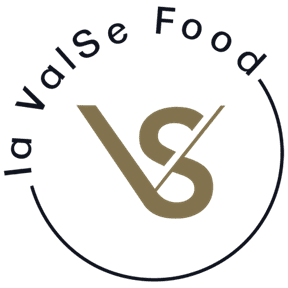 VI International Congress la ValSe Food
Promoting Biodiversity, Sustainability, and Food Security Through Ancestral Ibero-American Crops
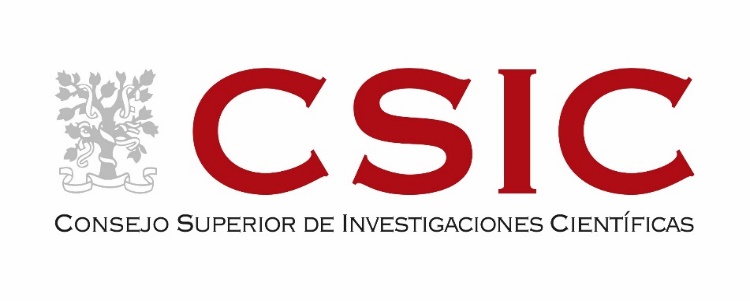 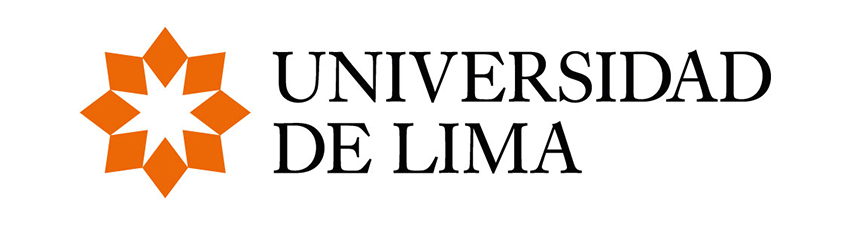 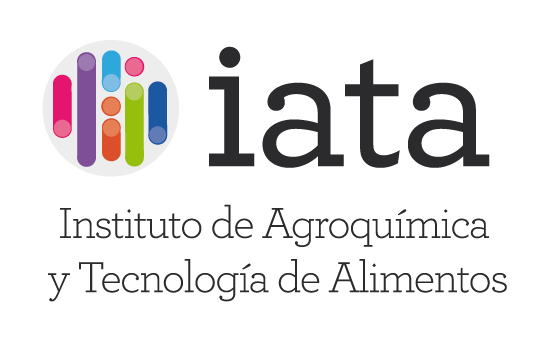 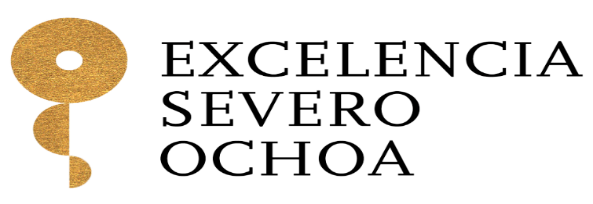 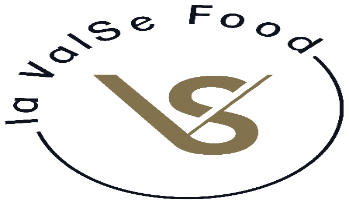 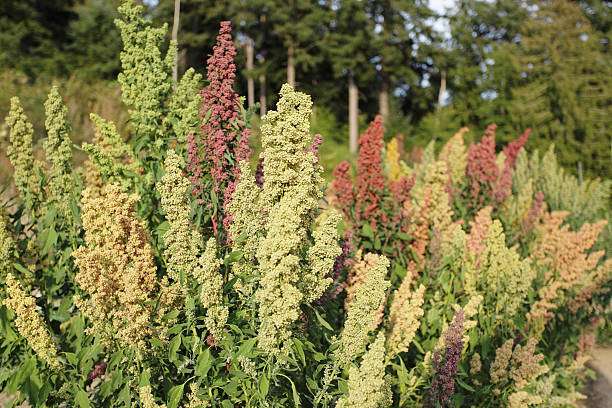 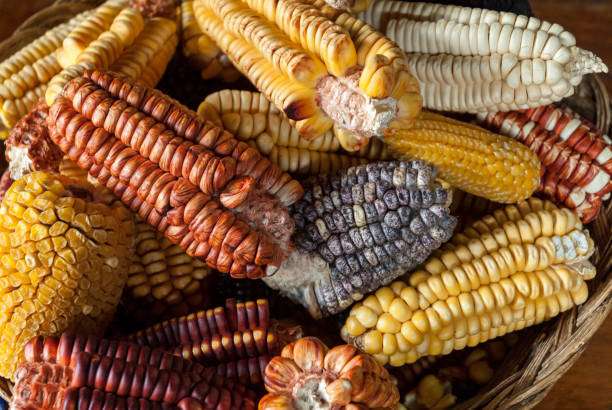 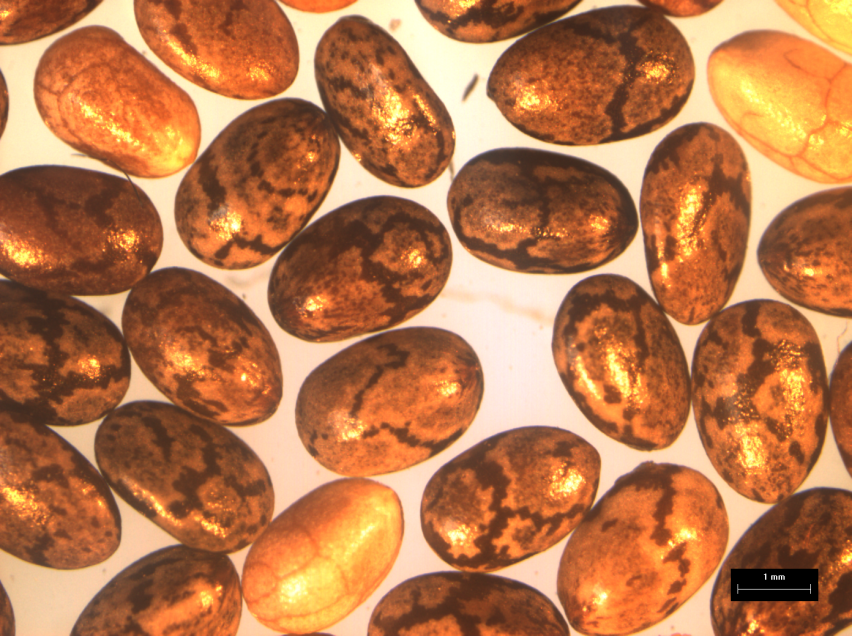 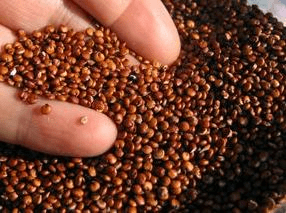 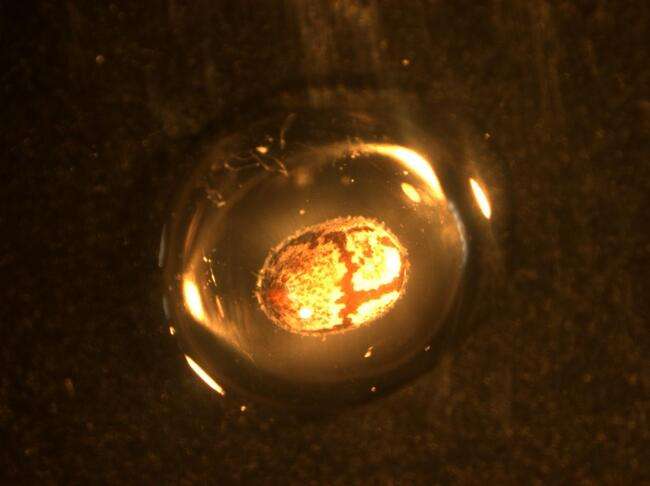 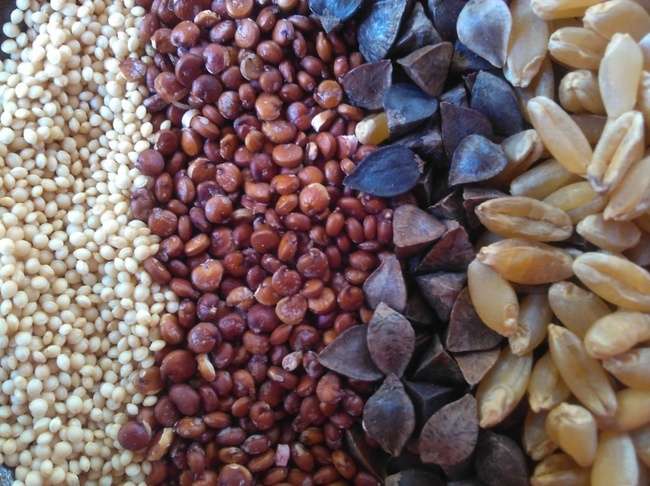 Title
Name
Affiliation
institutional logo
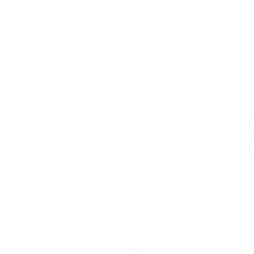 Instructions
Congress Title
Title of the presentation + name and surname + affiliation (1 slide) + institutional logo  
Content of the presentation (The number of slides should be adjusted to the time allotted)
Acknowledgements
Duration of the presentations 30 min (25 min + 5 min for questions).
The official spoken language is English, Spanish or Portuguese 
and the official written language is English
Text – Tables – Figures – Graphics
Premium
Estándar
Básico
Modalidad 1
Text in English
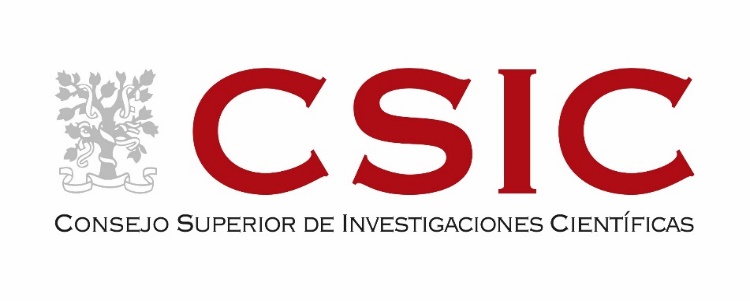 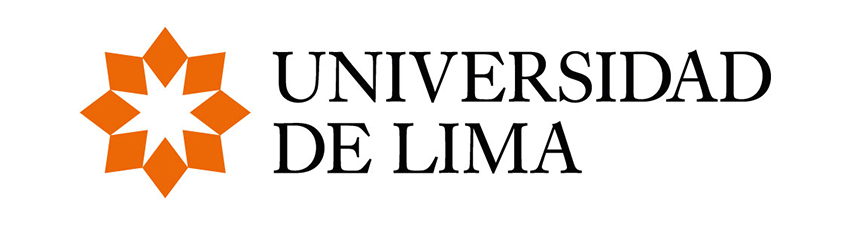 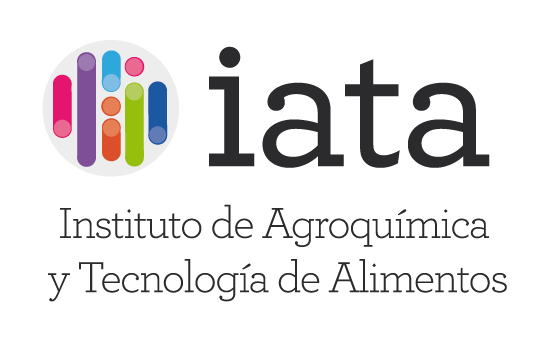 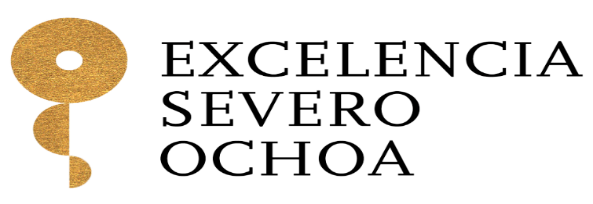 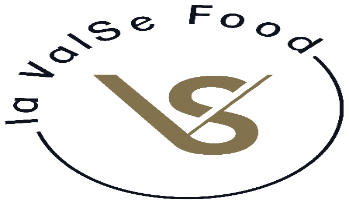 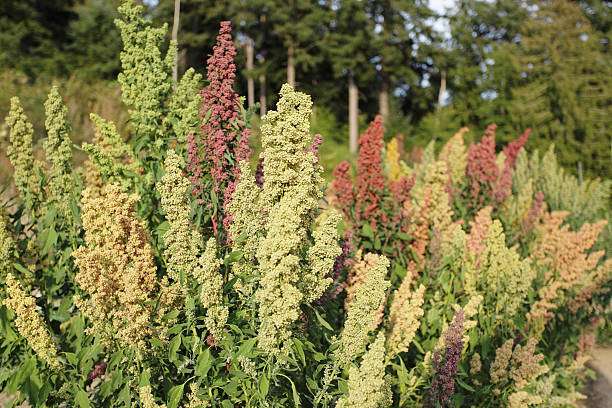 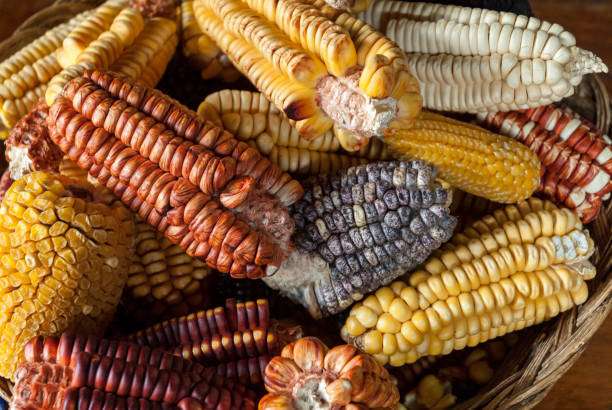 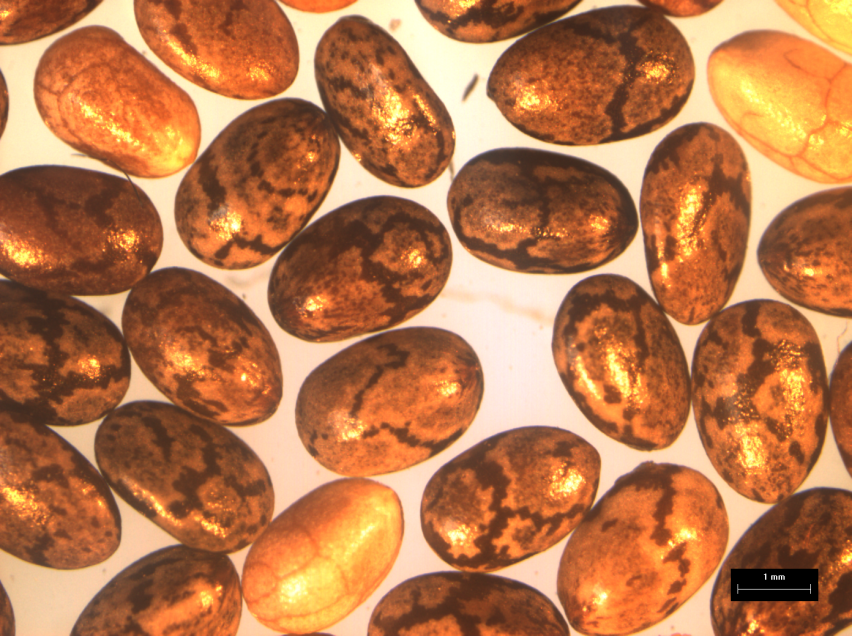 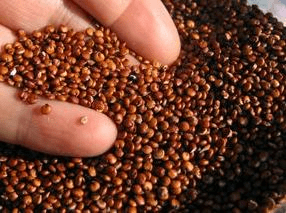 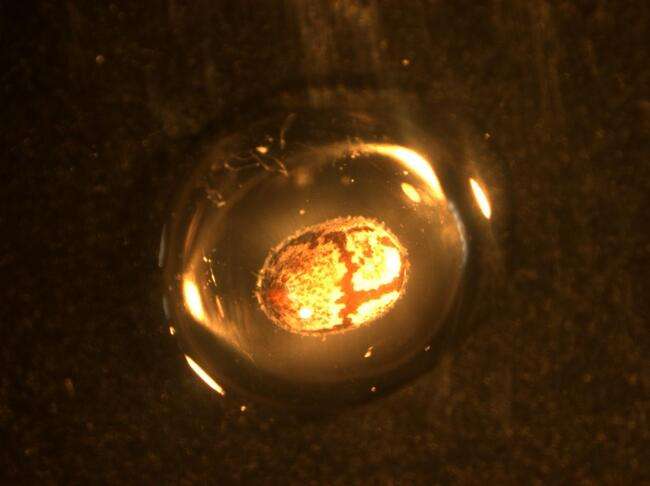 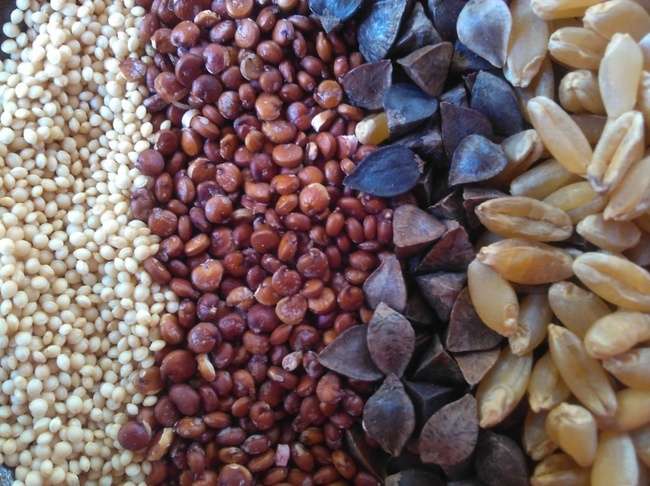 Acknowledgements
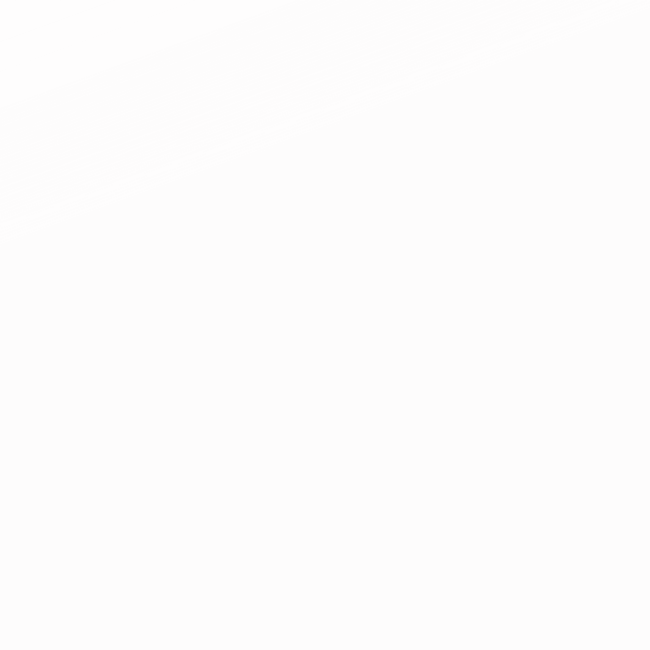 THANK YOU
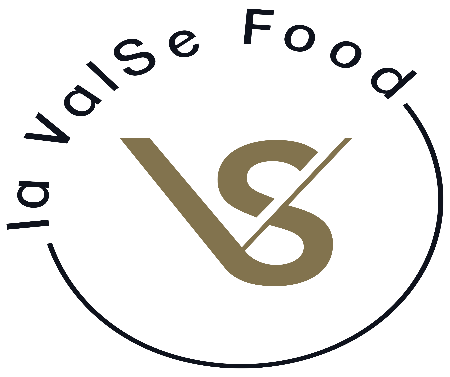 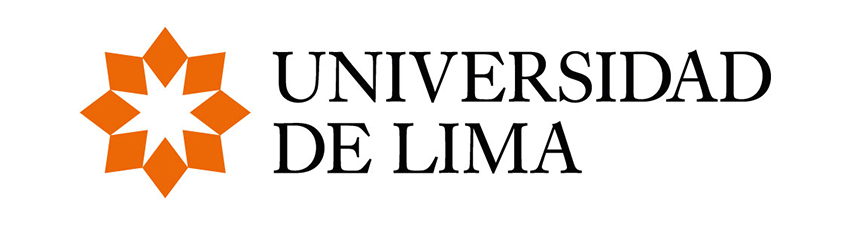